2022 Advanced Operating System
The Demikernel Datapath OS Architecturefor Microsecond-scale Datacenter Systems
Zhang, I., Raybuck, A., Patel, P., Olynyk, K., Nelson, J., Leija, O. S. N., ... & Badam, A. (2021, October). The Demikernel Datapath OS Architecture for Microsecond-scale Datacenter Systems. In Proceedings of the ACM SIGOPS 28th Symposium on Operating Systems Principles (pp. 195-211).
2022. 05. 03
Presentation by Choi, Gunhee
choi_gunhee@dankook.ac.kr
Datacenter Trends 
Kernel Bypass
Demikernal Datapath OS Requirements
Demikernel Datapath Library OS Design
Demikernel Library OS Implementations
Evaluation
2
1. Datacenter Trends
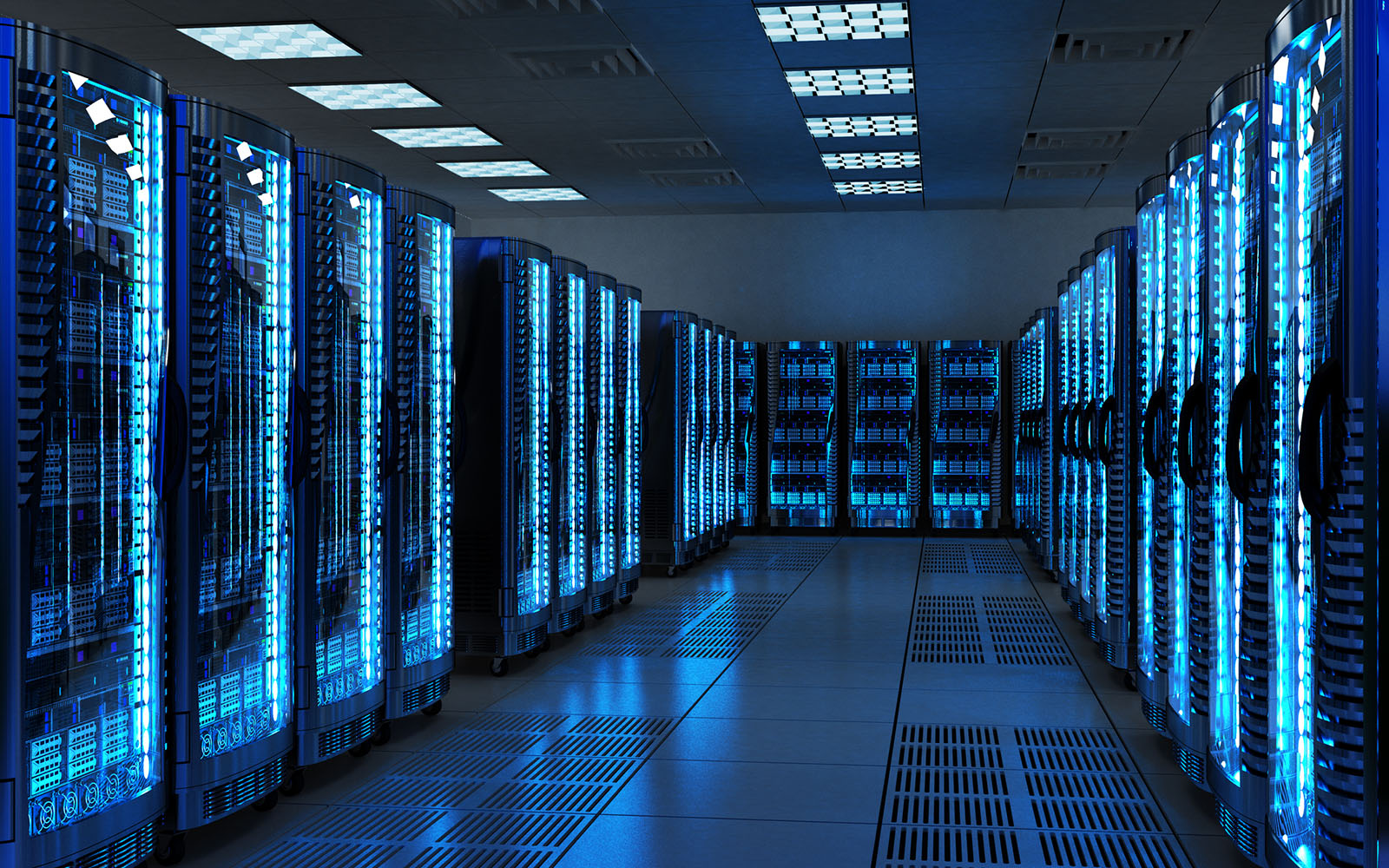 Datacenter Trends
3
1. Datacenter Trends
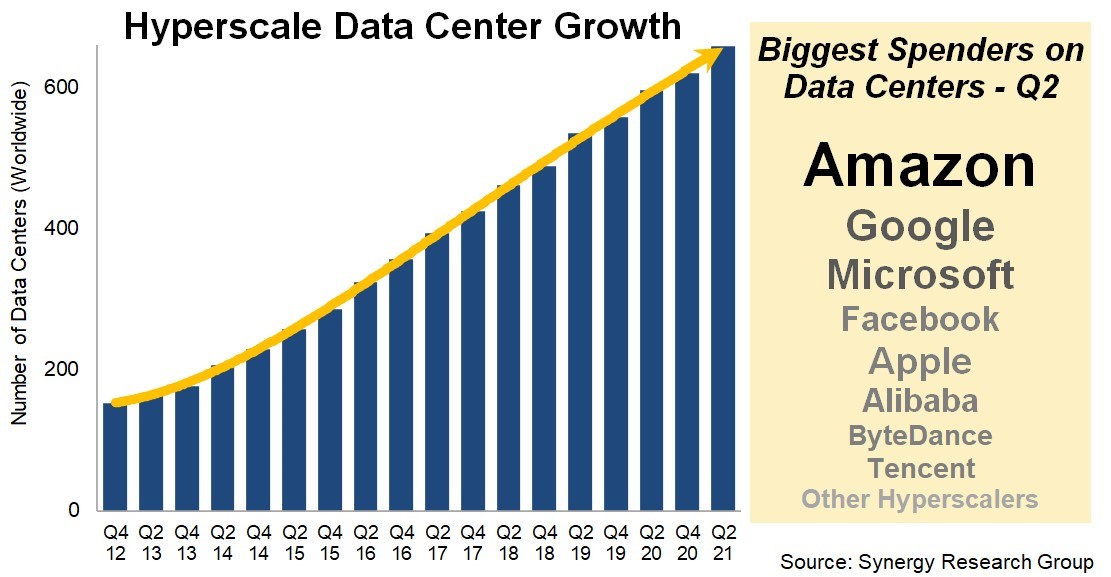 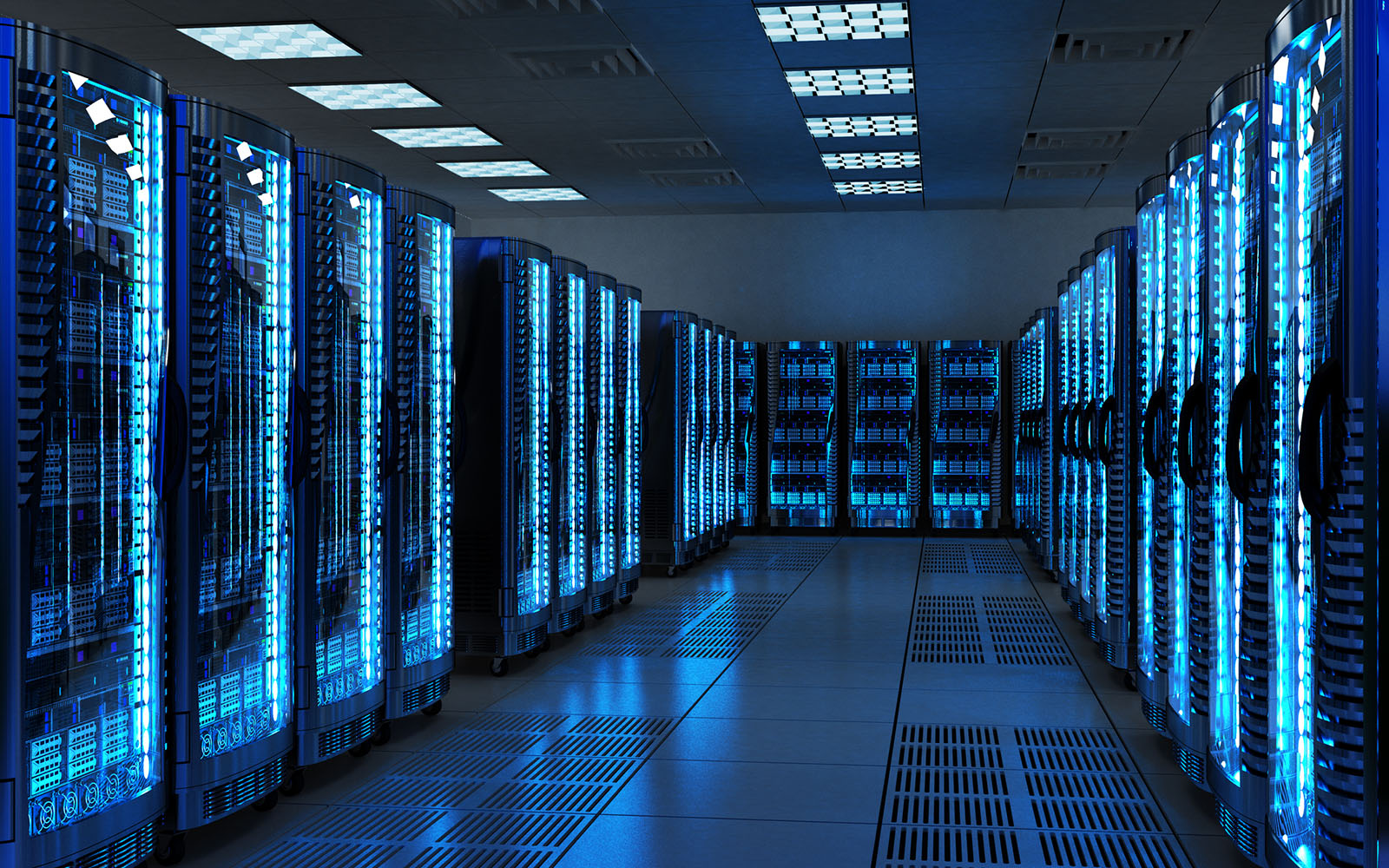 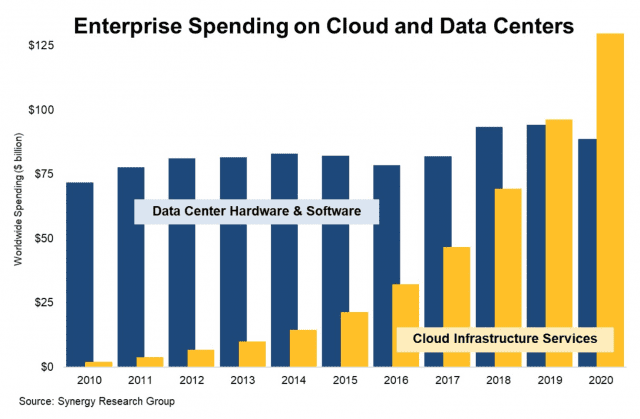 https://www.ciokorea.com/news/208242
4
1. Datacenter Trends
Datacenter I/O devices and systems are increasingly us-scale
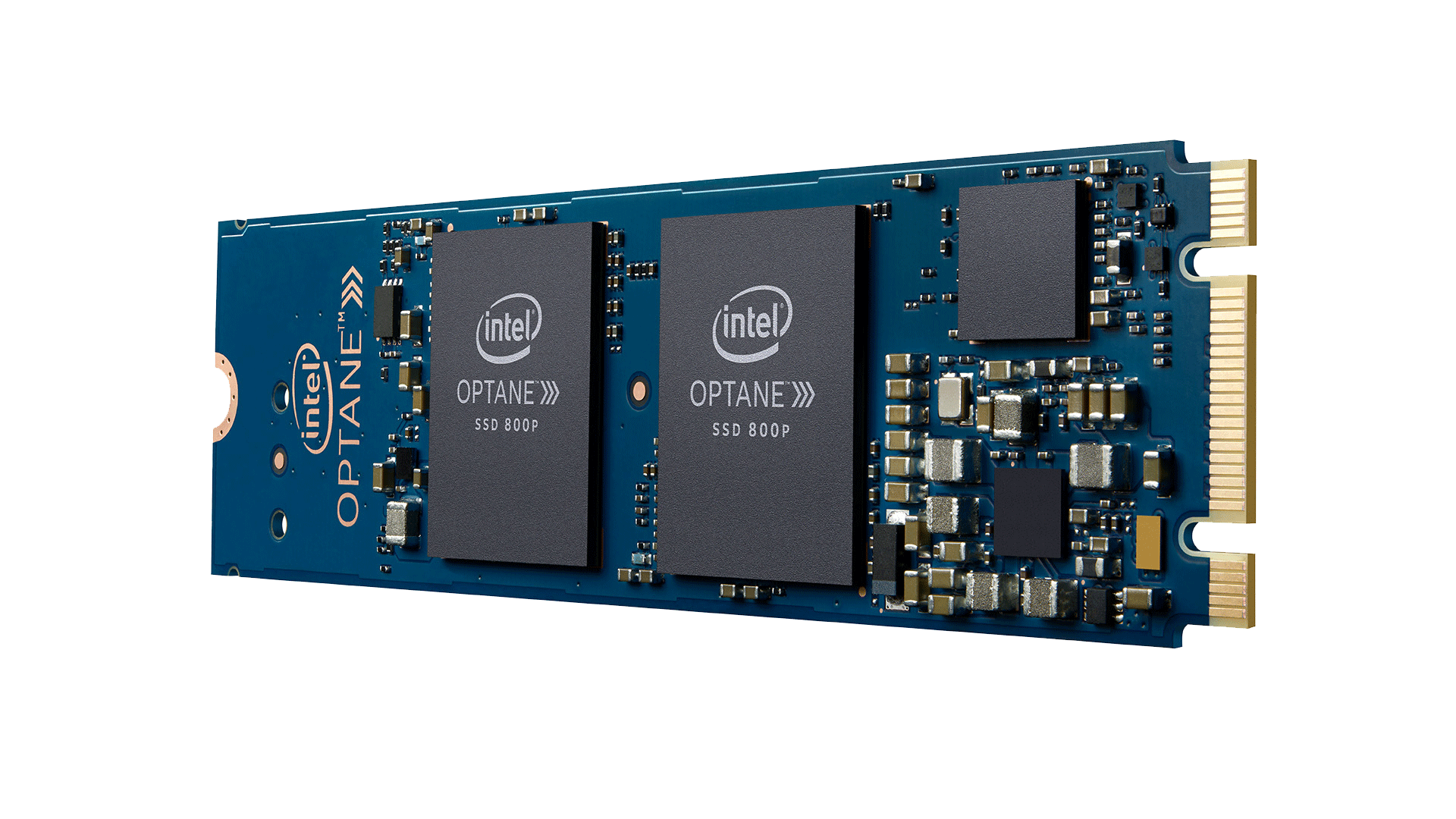 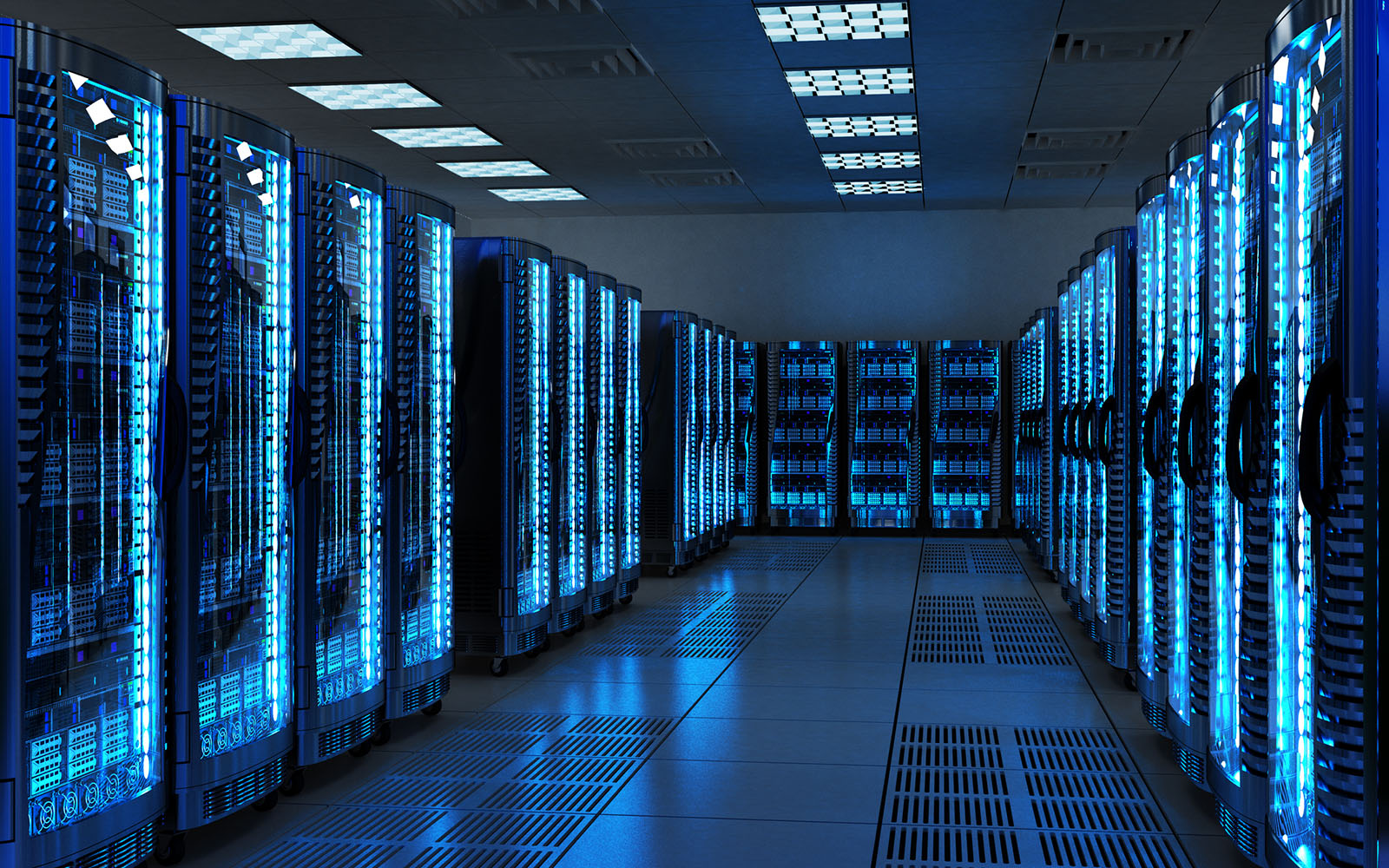 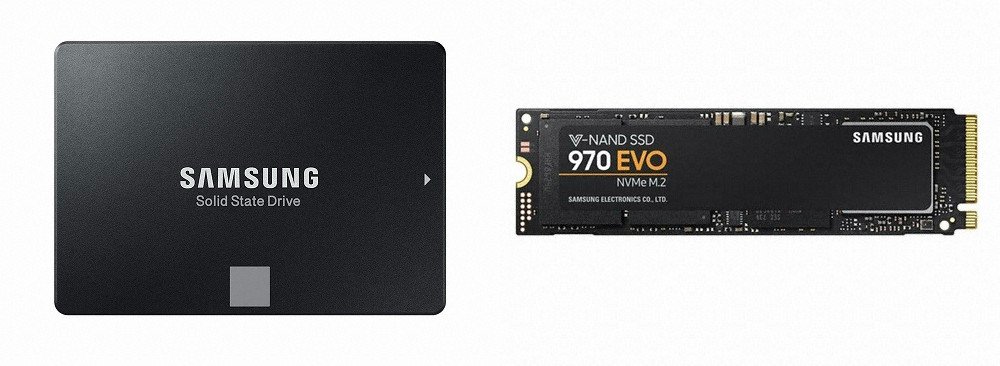 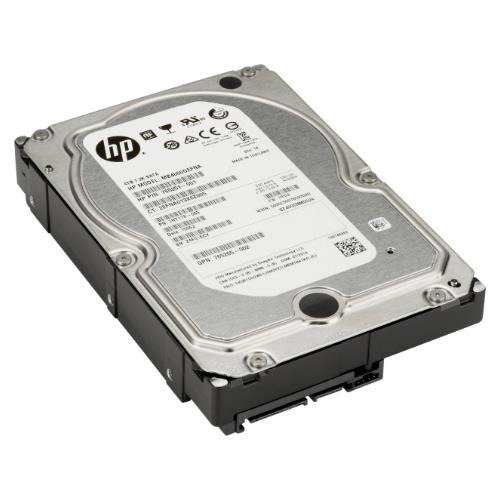 Achieve single-digit microsecond latencies.
5
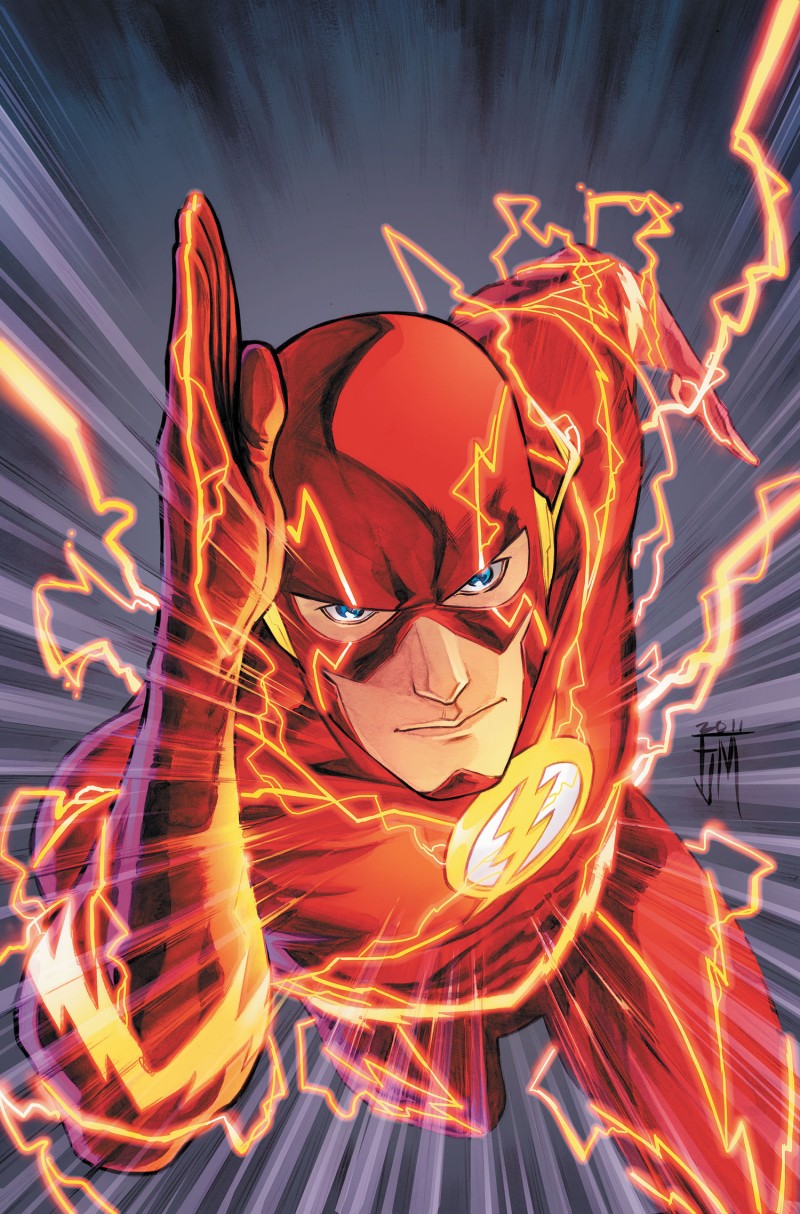 1. Datacenter Trends
Datacenter I/O devices and systems are increasingly us-scale
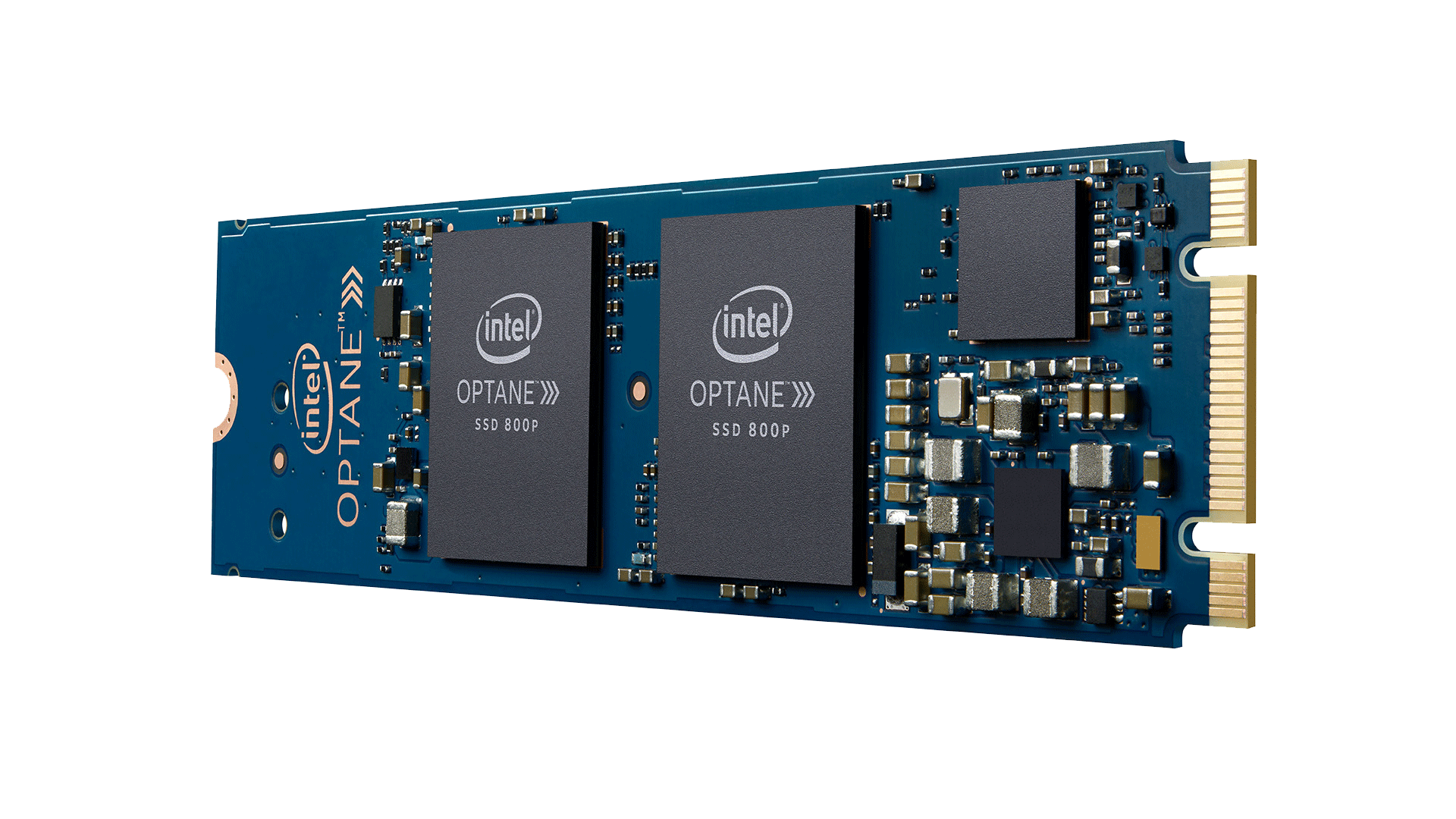 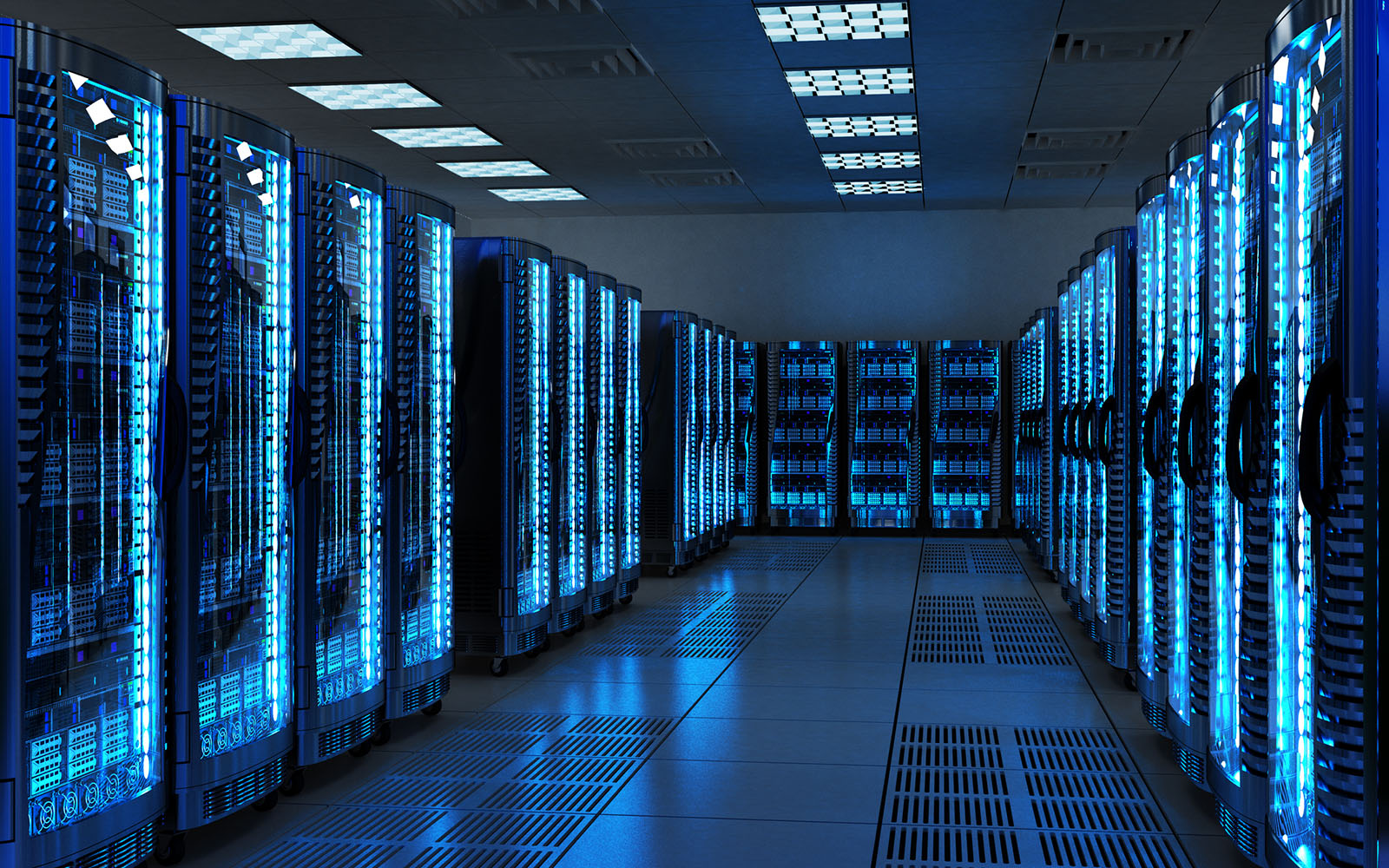 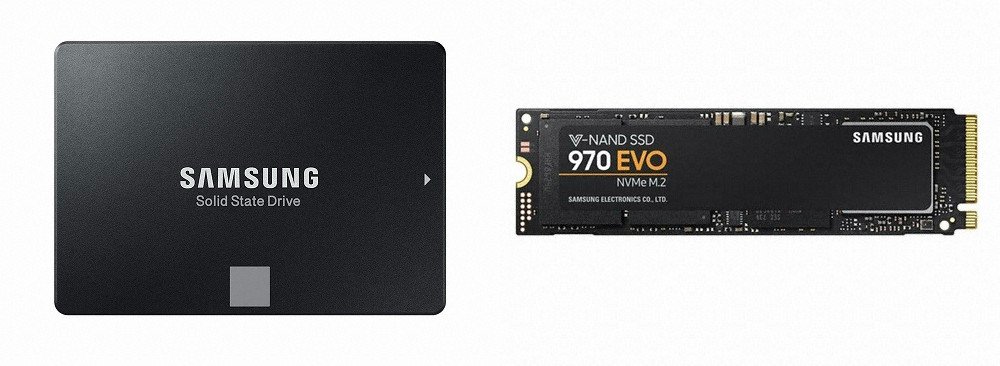 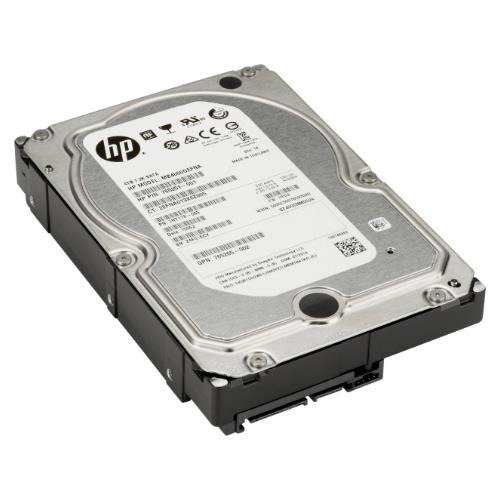 Achieve single-digit microsecond latencies.
6
1. Datacenter Trends
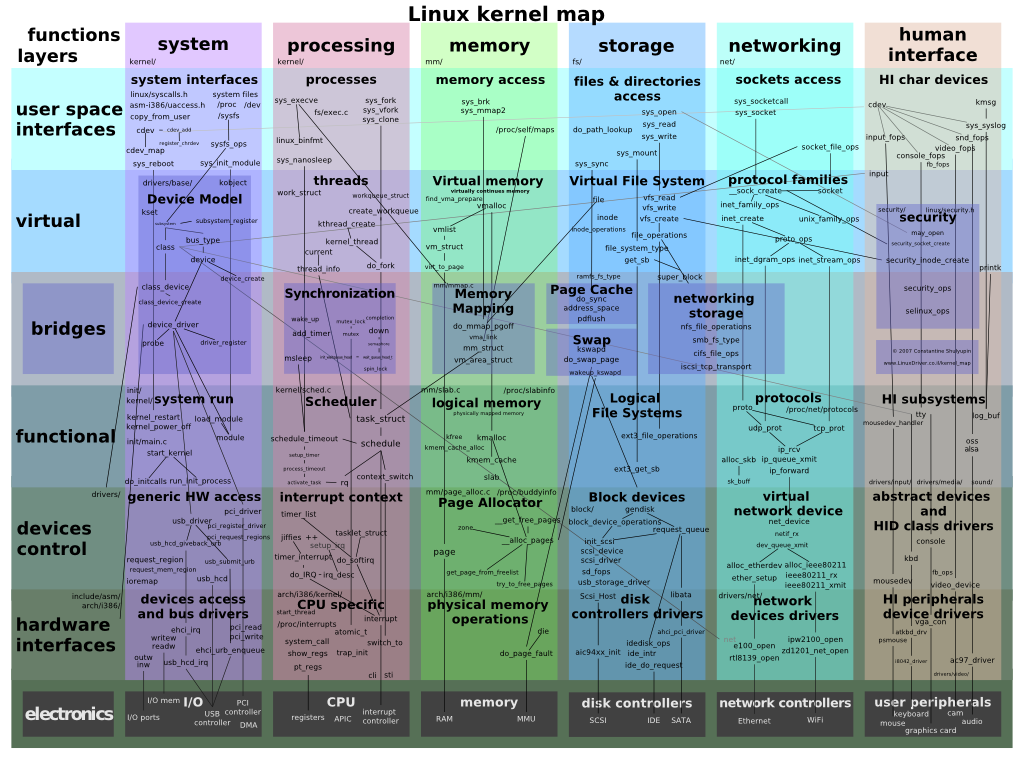 https://ko.wikipedia.org/wiki/%EB%A6%AC%EB%88%85%EC%8A%A4_%EC%BB%A4%EB%84%90#/media/%ED%8C%8C%EC%9D%BC:Linux_kernel_map.png
7
2. Kernel Bypass
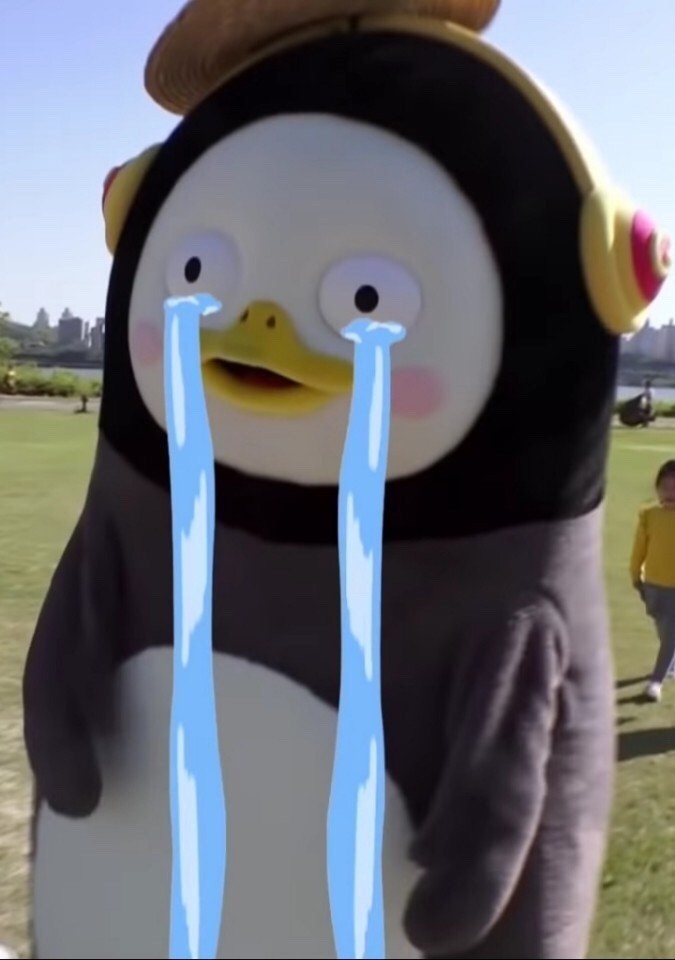 The Solution
is
Kernel Bypass
8
2. Kernel Bypass
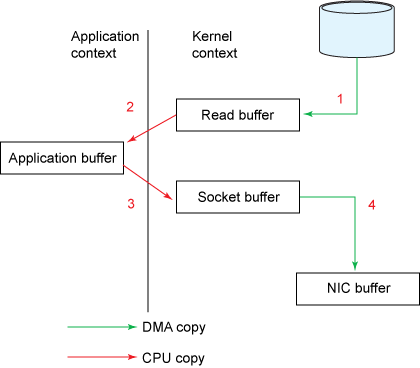 https://onecellboy.tistory.com/128
9
2. Kernel Bypass
Zero-copy
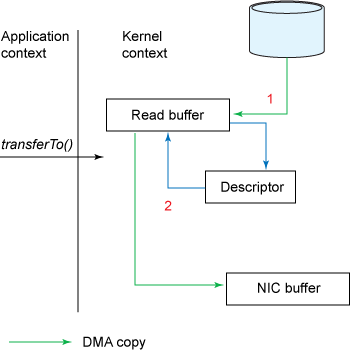 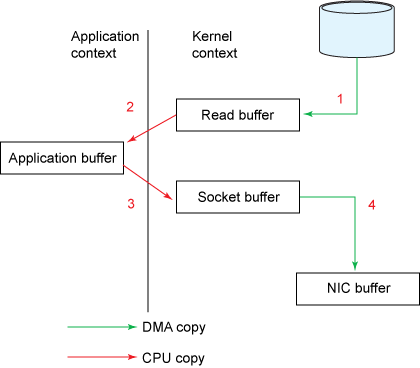 https://onecellboy.tistory.com/128
10
2. Kernel Bypass
Zero-copy
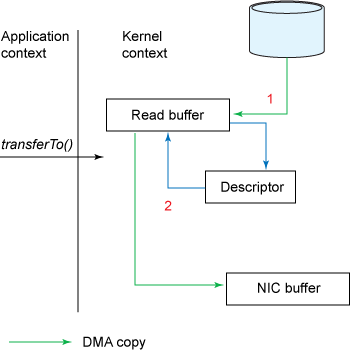 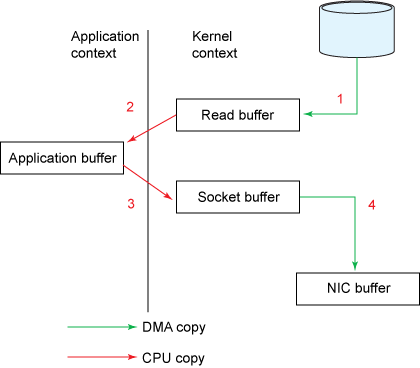 hardware
https://onecellboy.tistory.com/128
11
3. Demikernal Datapath OS Requirements
Support Heterogenous OS Offloads
Coordinate Zero-copy Memory Access
Multiplx and Schedule the CPU at us-scale
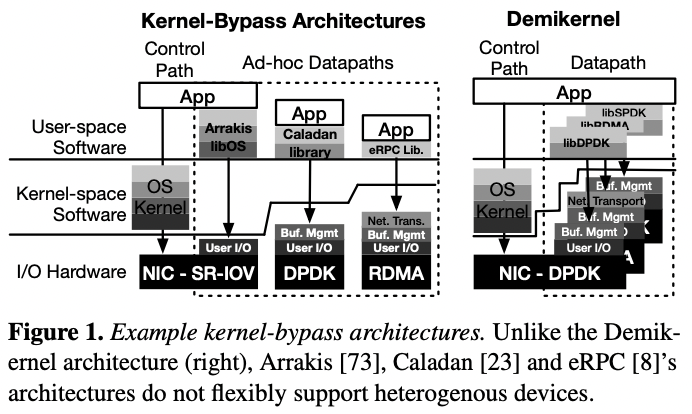 12
3. Demikernal Datapath OS Requirements
Support Heterogenous OS Offloads
Coordinate Zero-copy Memory Access
Multiplx and Schedule the CPU at us-scale
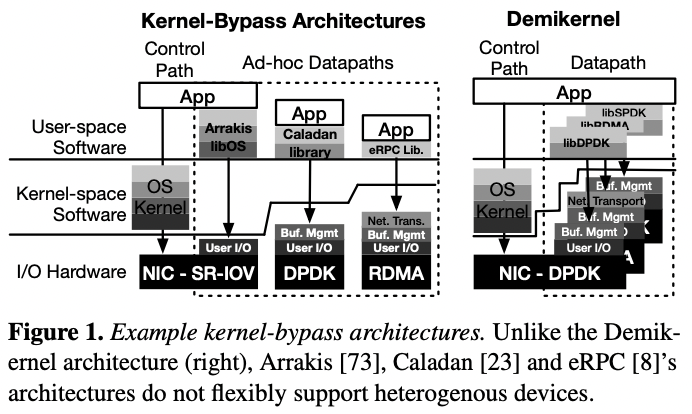 Goal
Simplify μs-scale kernel-bypass system development 
Offer portability across heterogenous devices 
Achieve nanosecond-scale latency overheads
13
4. Demikernel Datapath Library OS Design
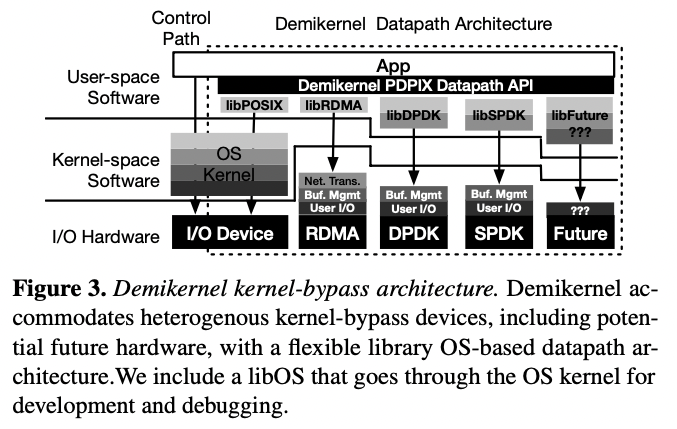 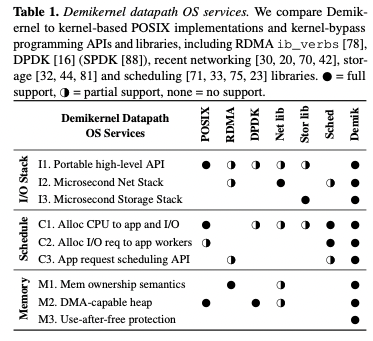 14
4. Demikernel Datapath Library OS Design
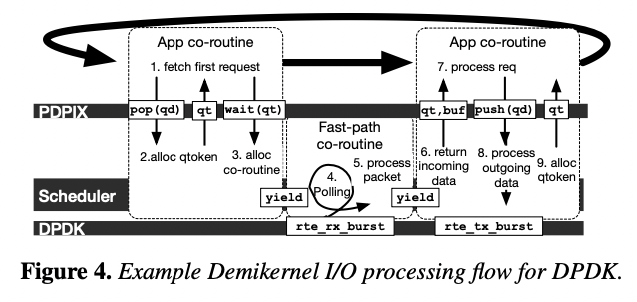 15
5. Demikernel Library OS Implementations
Catnap
Test and develop
Demikernel applications
without hardware
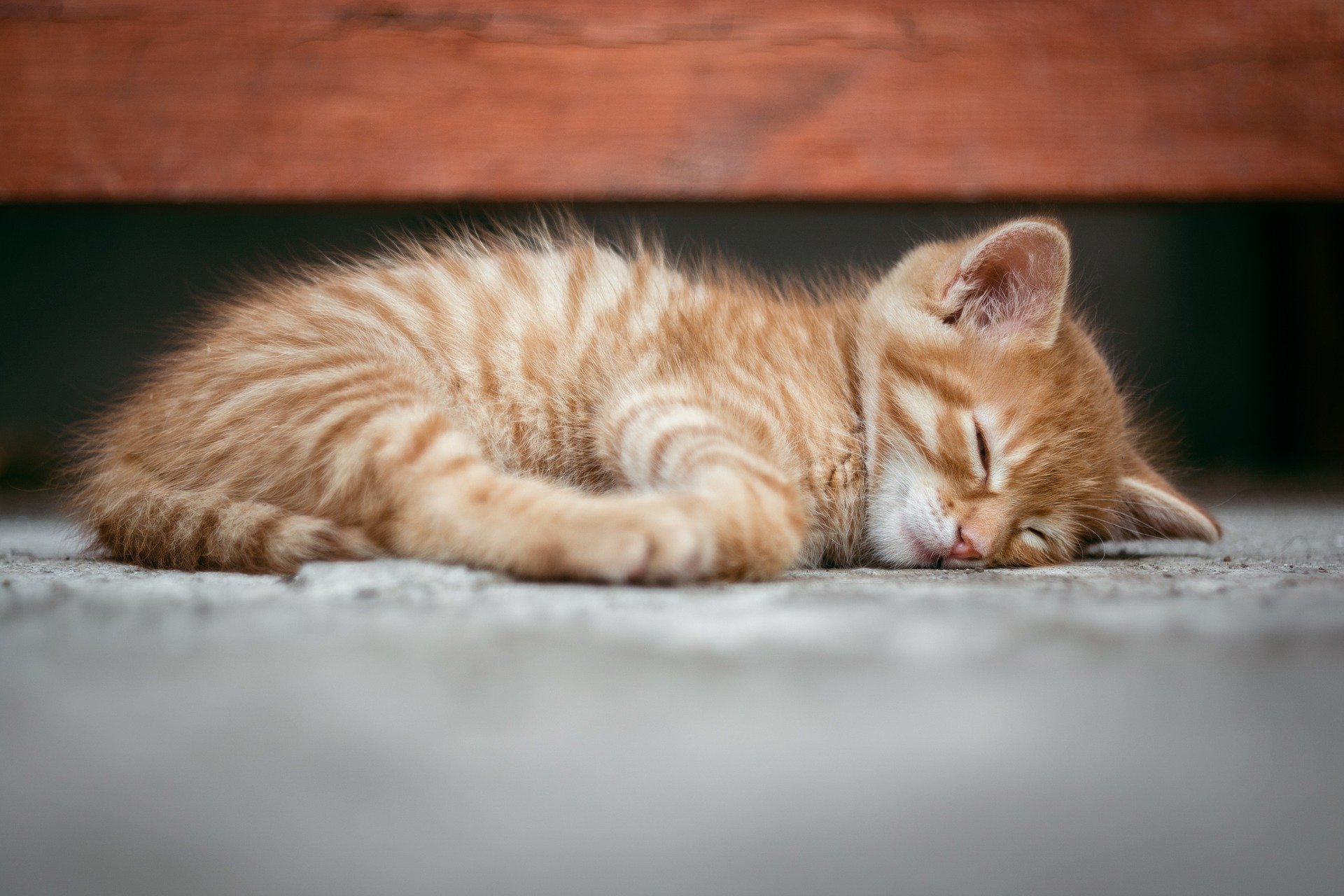 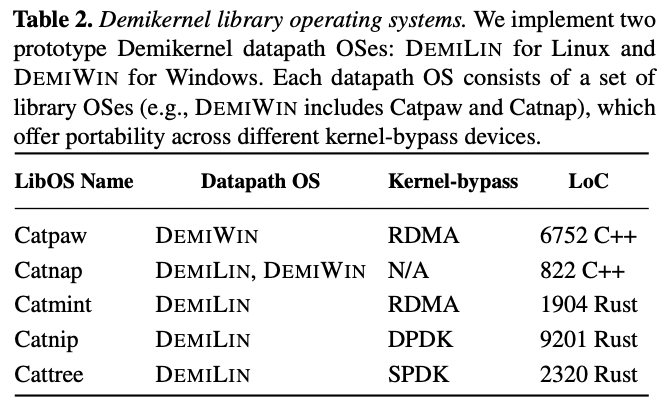 Catmint
Catnip
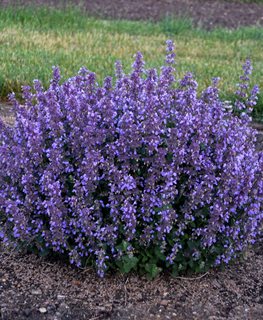 UDP
TCP
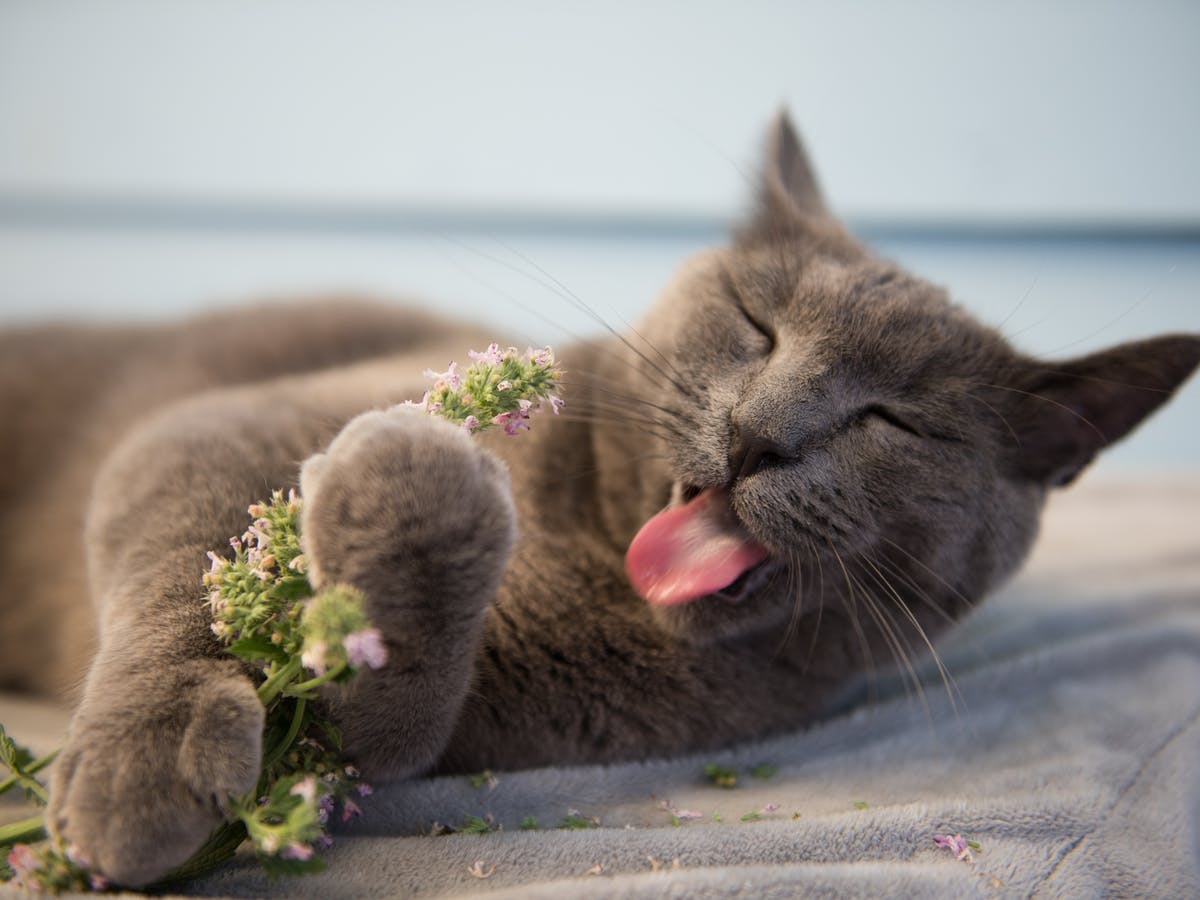 RDMA
Cattree
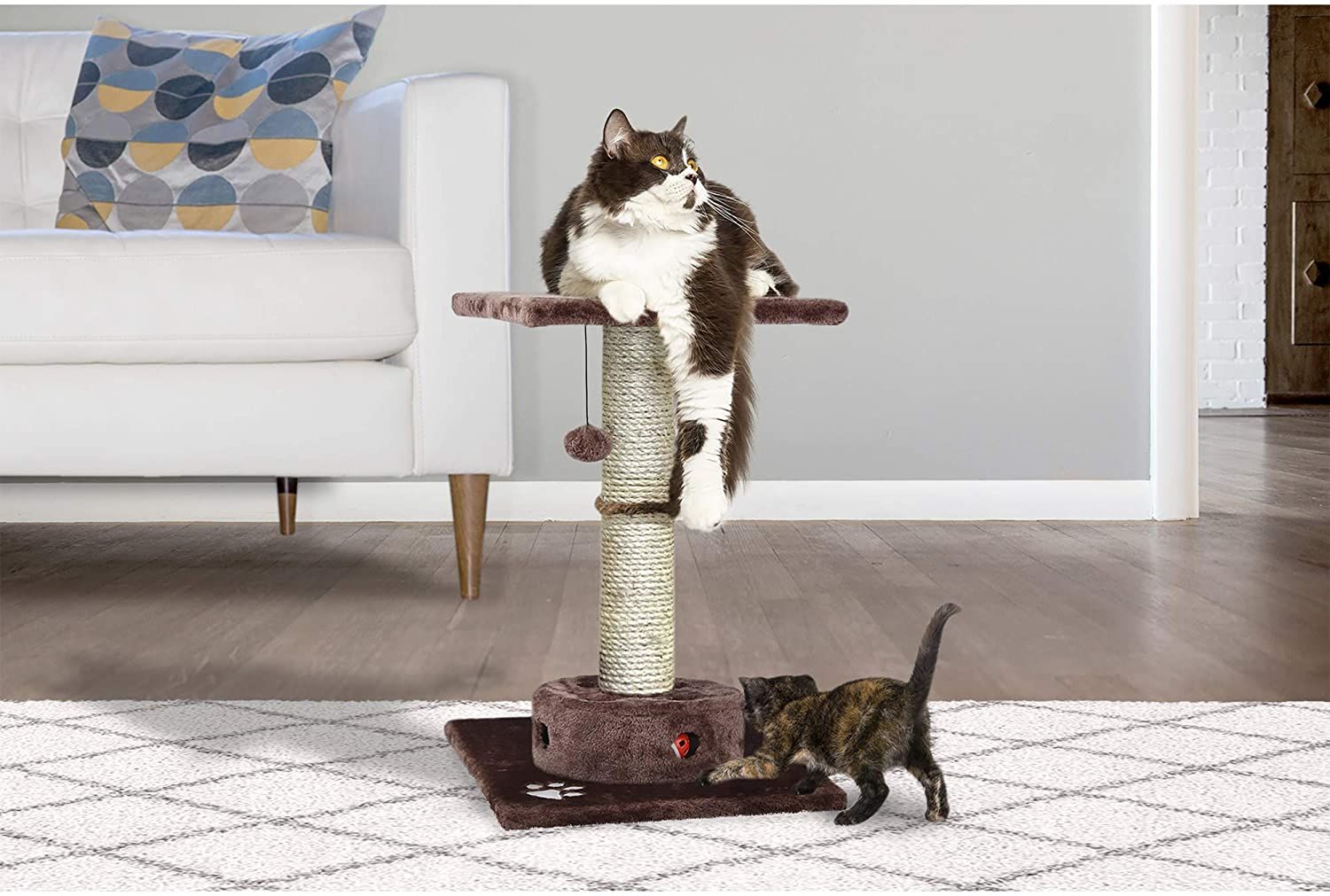 SPDK
16
5. Demikernel Library OS Implementations
Catnap
Test and develop
Demikernel applications
without hardware
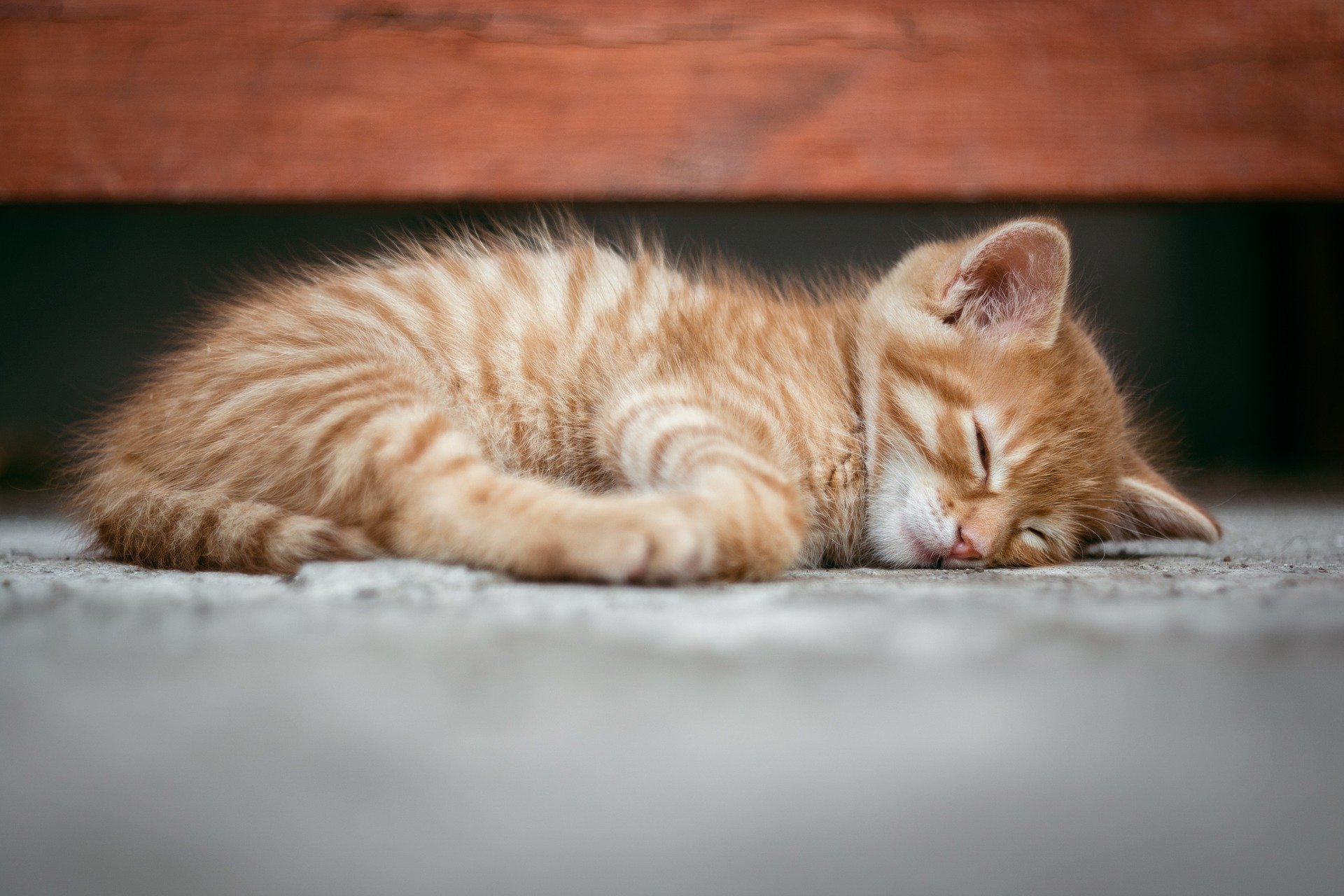 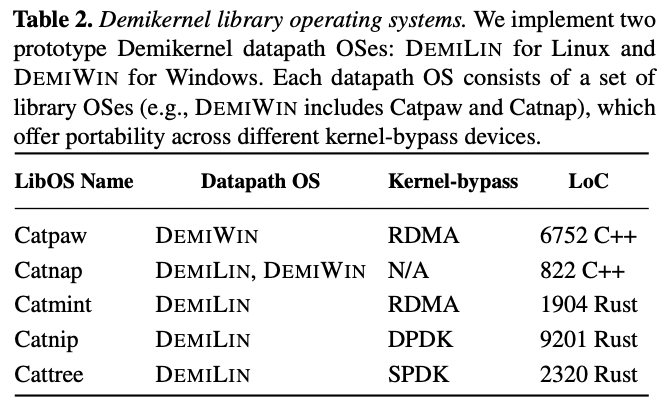 Catmint
Catnip
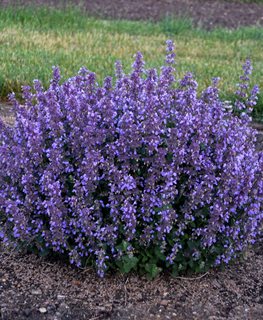 UDP
TCP
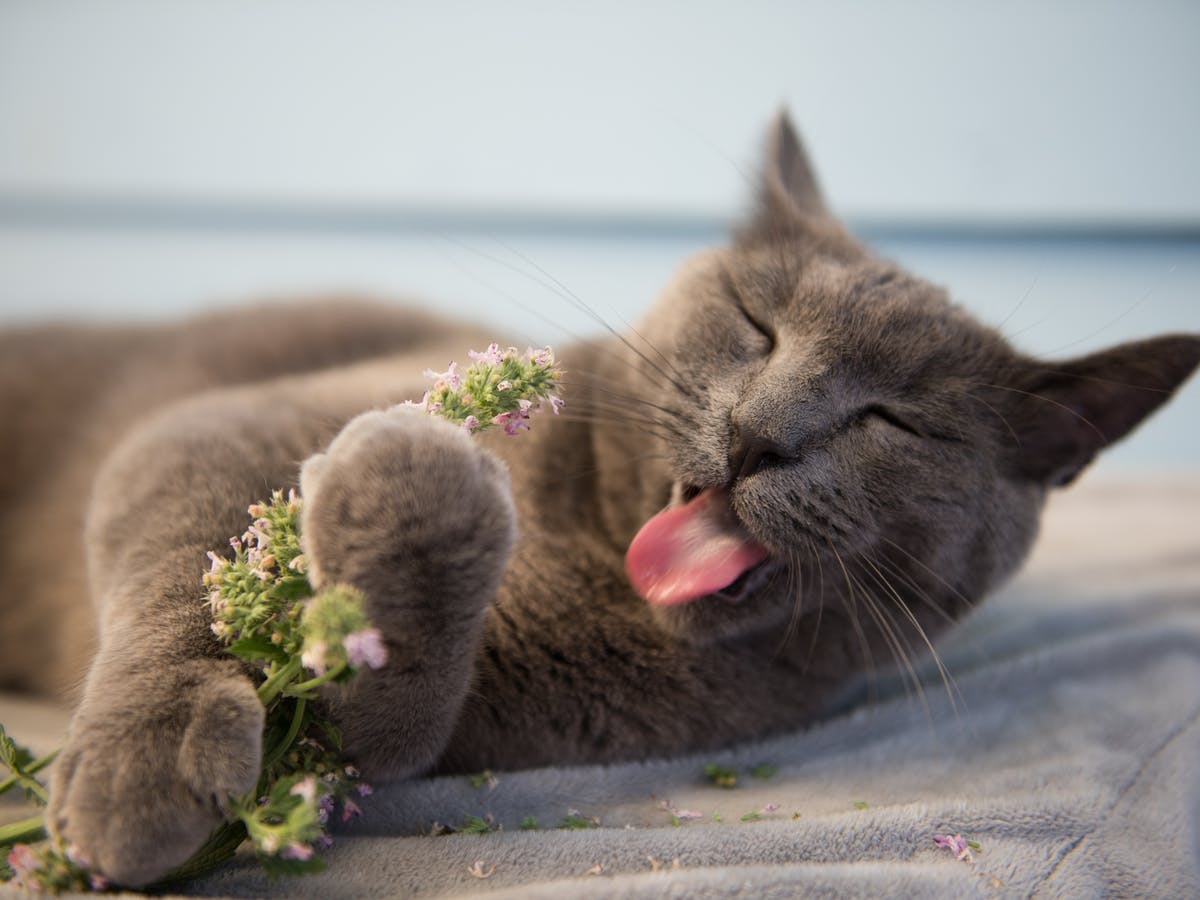 RDMA
Cattree
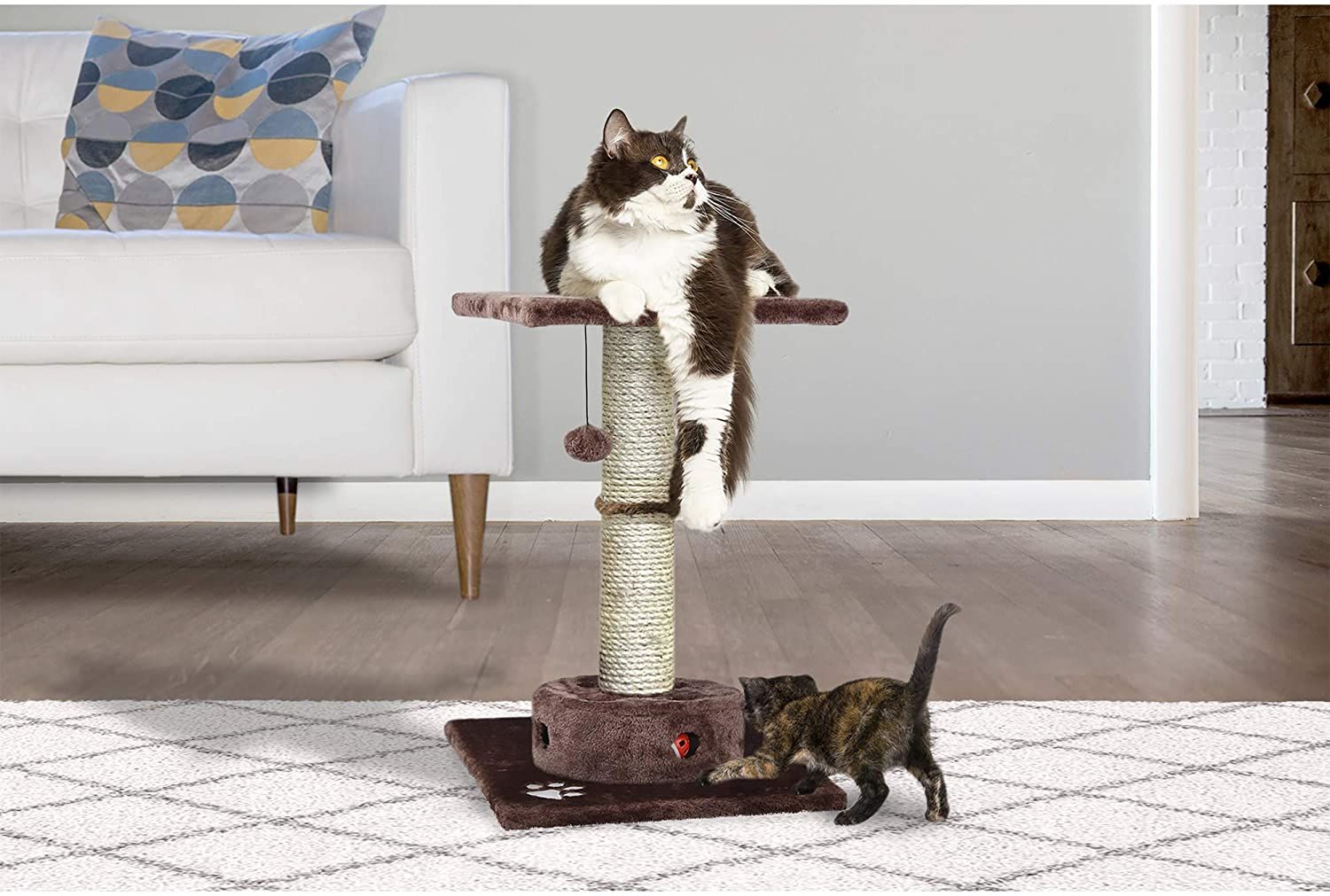 SPDK
17
6. Evaluation
Experimental Setup
Proven competitive performance
without sacrificing portability
- CPU 20 core, using 5 2.2GHz servers
- Intel Optane 800P NVMe SSD
- For Windows, use a separate cluster of 14 core 2.6GHz servers
- On Linux, hugepage(2MB) is used as 2GB
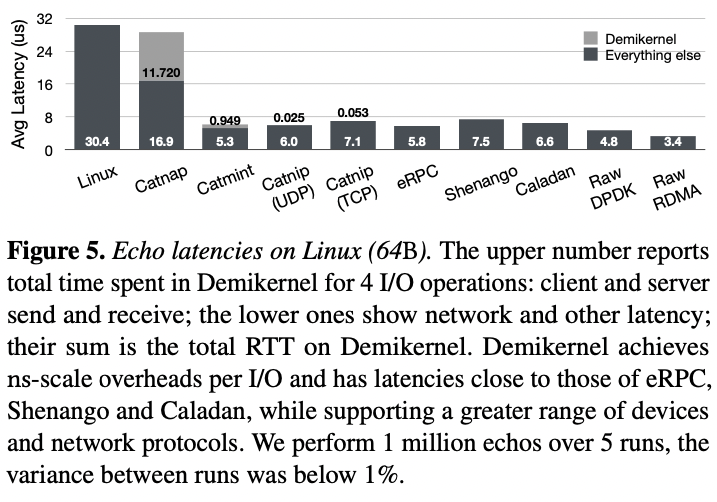 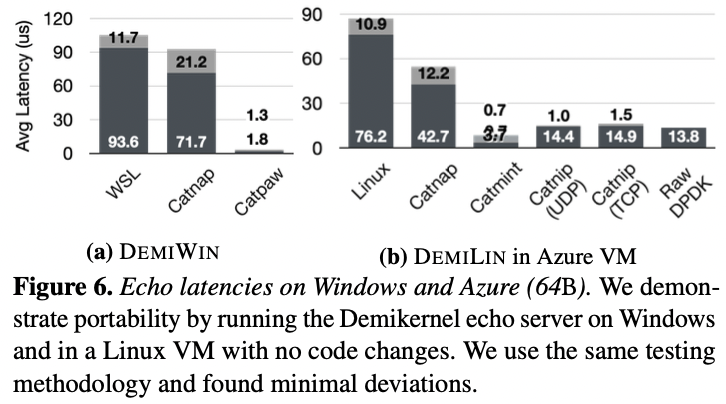 18
6. Evaluation
Experimental Setup
- CPU 20 core, using 5 2.2GHz servers
- Intel Optane 800P NVMe SSD
- For Windows, use a separate cluster of 14 core 2.6GHz servers
- On Linux, hugepage(2MB) is used as 2GB
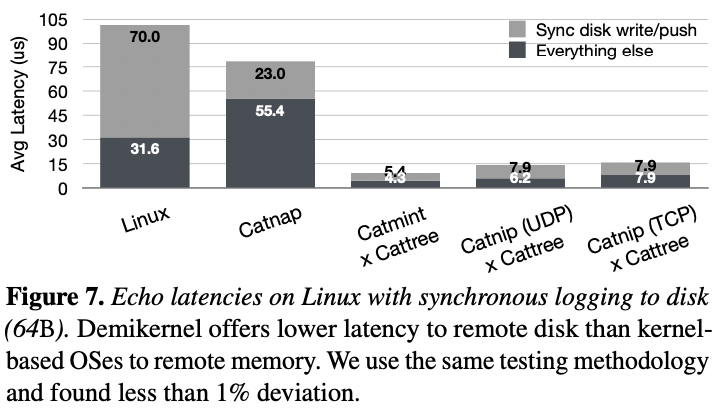 Implement zero-copy
with high performance
without losing portability
19
6. Evaluation
Experimental Setup
OS management service is provided at a reasonable cost.

You don't have to spend a lot of money on high-level APIs and OS features.
- CPU 20 core, using 5 2.2GHz servers
- Intel Optane 800P NVMe SSD
- For Windows, use a separate cluster of 14 core 2.6GHz servers
- On Linux, hugepage(2MB) is used as 2GB
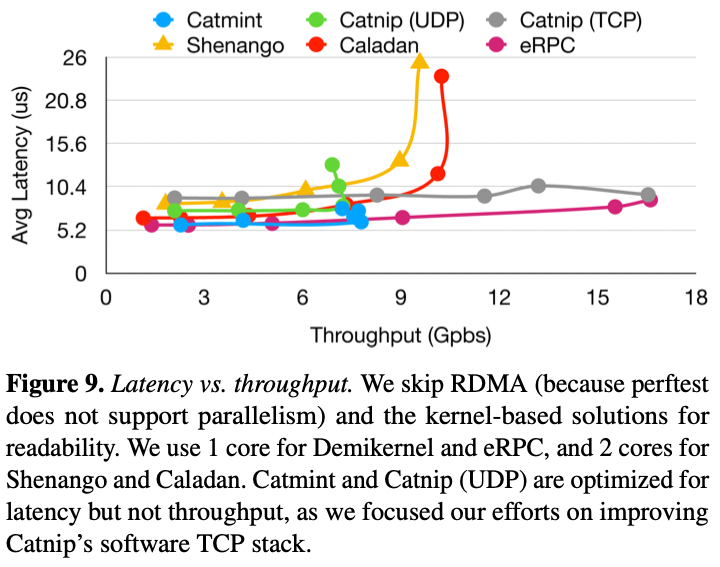 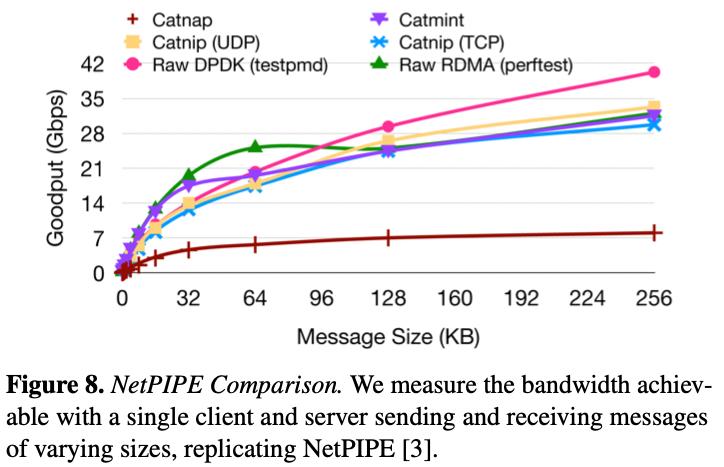 20
6. Evaluation
Experimental Setup
- CPU 20 core, using 5 2.2GHz servers
- Intel Optane 800P NVMe SSD
- For Windows, use a separate cluster of 14 core 2.6GHz servers
- On Linux, hugepage(2MB) is used as 2GB
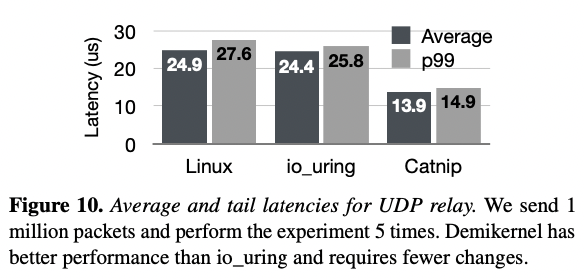 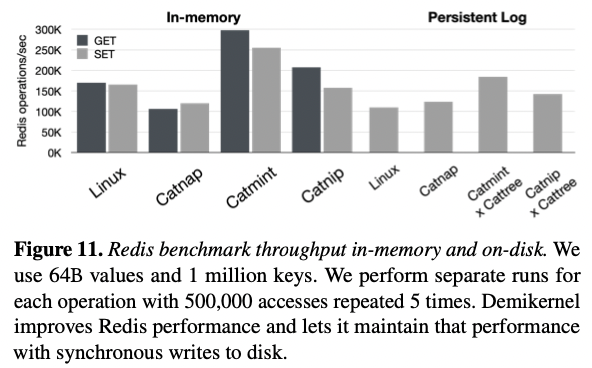 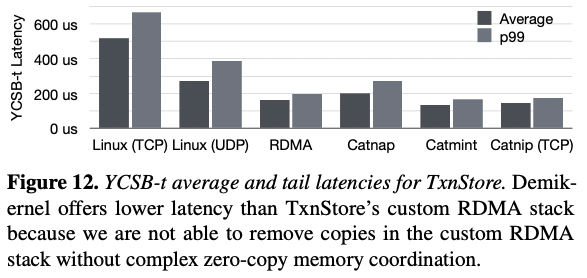 TxnStore
- Distributed transactional storage
Redis
- In-memory distributed cache
UDP Relay Server
Performance is good in real applications.
21
7. Conclusion
Demikernel is a first step towards datapath OSes for μs-scale kernel-bypass applications.
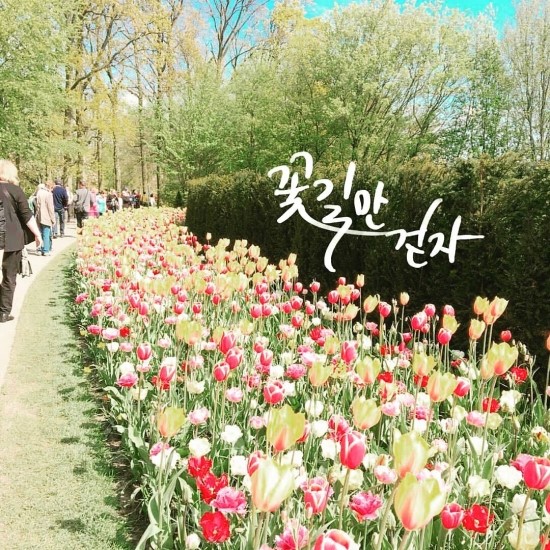 It did not delve deeply into research areas
such as storage stack, memory resource management, and insight into memory access patterns.
However, Demikernel is a promising direction for further research
without losing portability and versatility.
we hope that Demikernel is the first of many datapath OSes for μs-scale datacenter applications.
22
2022 Advanced Operating System
The Demikernel Datapath OS Architecturefor Microsecond-scale Datacenter Systems
Zhang, I., Raybuck, A., Patel, P., Olynyk, K., Nelson, J., Leija, O. S. N., ... & Badam, A. (2021, October). The Demikernel Datapath OS Architecture for Microsecond-scale Datacenter Systems. In Proceedings of the ACM SIGOPS 28th Symposium on Operating Systems Principles (pp. 195-211).
Thank You!
2022. 05. 03
Presentation by Choi, Gunhee
choi_gunhee@dankook.ac.kr